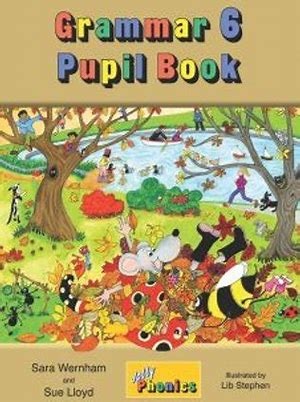 Jolly Grammar
6a-1
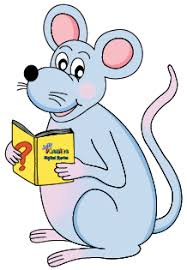 Let’s revise
Homophones.
its
it’s
its
Possessive adjective
that describes  nouns by saying who it belongs to
it’s
its
Possessive adjective
that describes  nouns by saying who it belongs to
it’s
A contraction of either 
it is or it has
its
Possessive adjective
that describes  nouns by saying who it belongs to
it’s
A contraction of either 
it is or it has
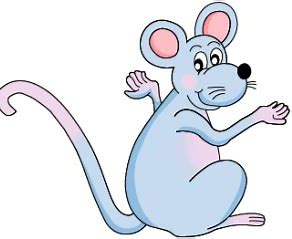 cold so the dog will need 		coat.
its
Possessive adjective
that describes  nouns by saying who it belongs to
it’s
A contraction of either 
it is or it has
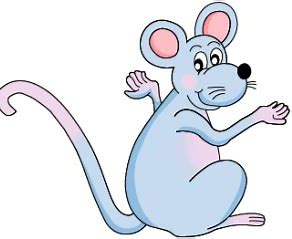 It’s 	cold so the dog will need 		coat.
its
Possessive adjective
that describes  nouns by saying who it belongs to
it’s
A contraction of either 
it is or it has
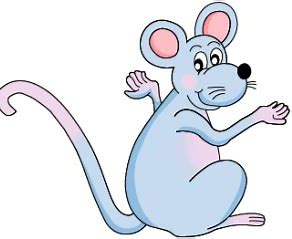 It’s 	cold so the dog will need 	its	coat.
Homophones
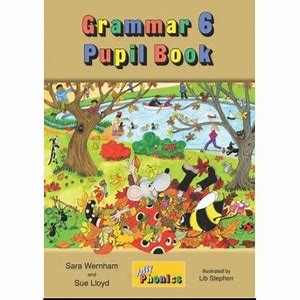 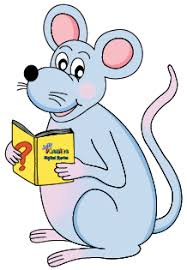 Spelling Point
unicycle
monocle
unicycle
monocle
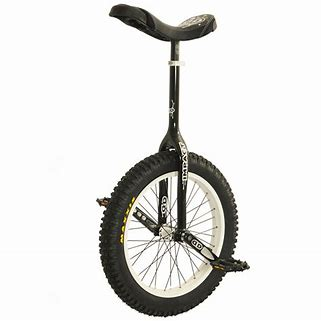 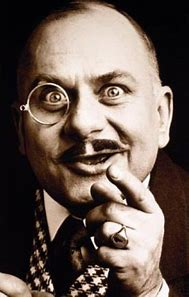 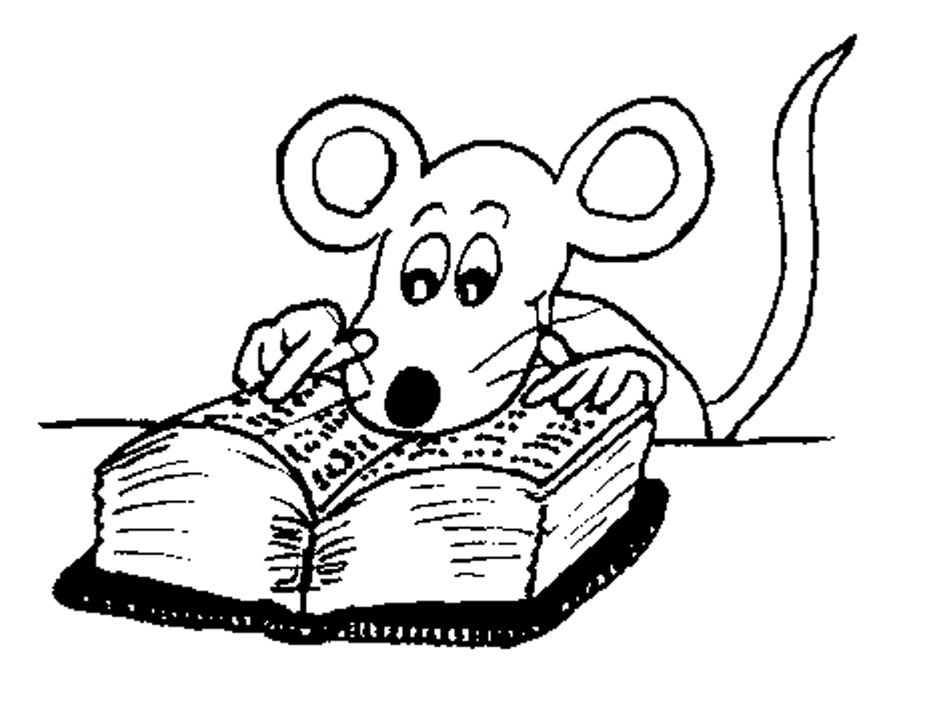 Spelling List
<uni-><mono->
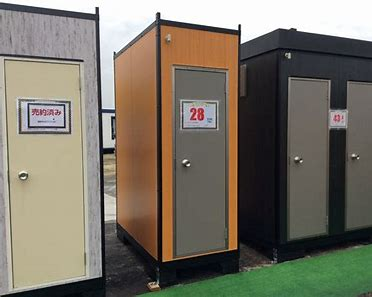 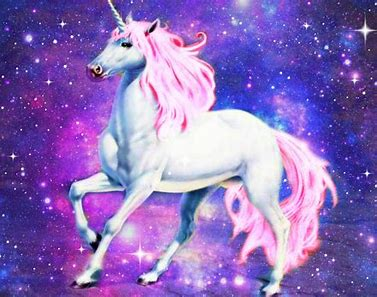 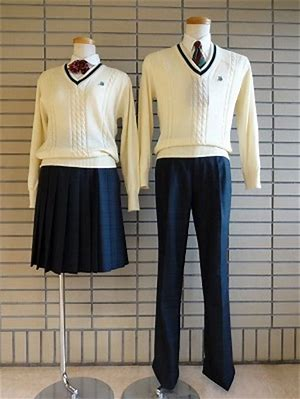 unit 	      unicorn	    uniform
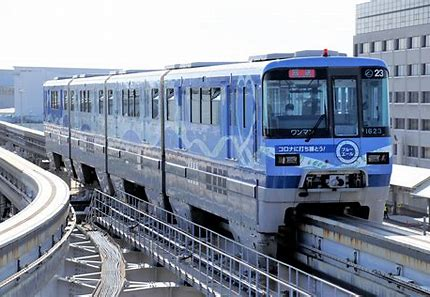 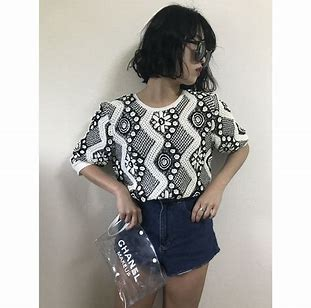 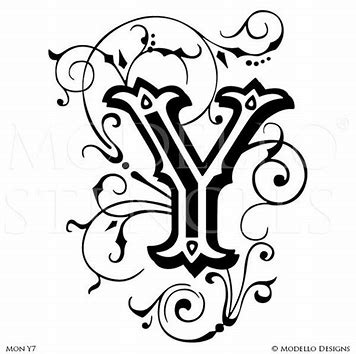 monogram	    monorail       monotone
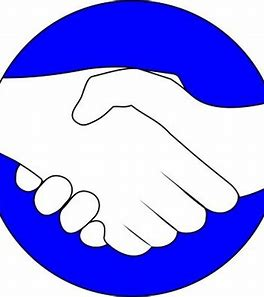 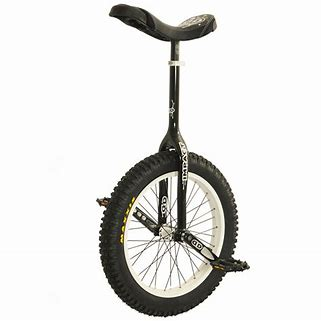 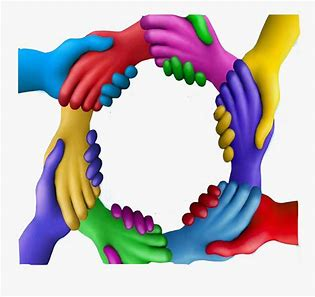 unify             unicycle               union
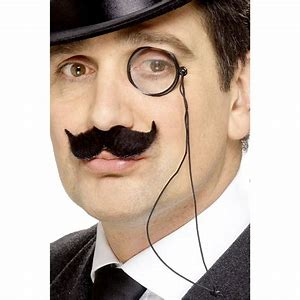 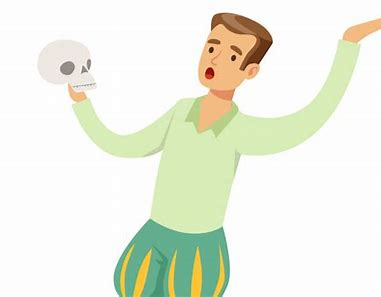 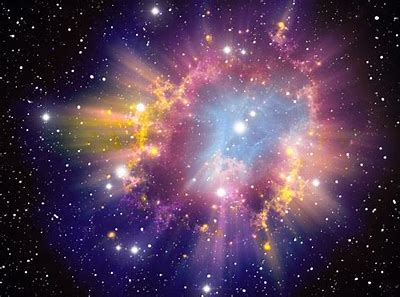 universe           monocle          monologue
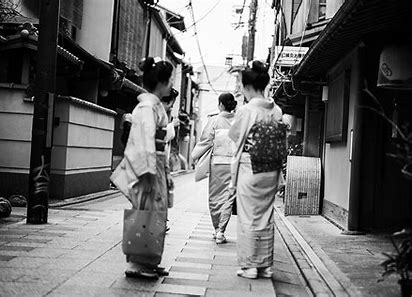 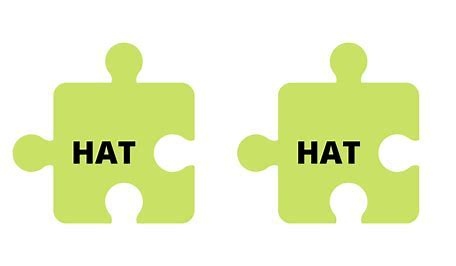 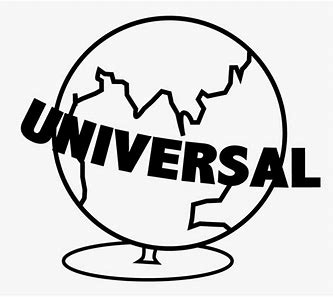 monosyllable      universal      monochrome
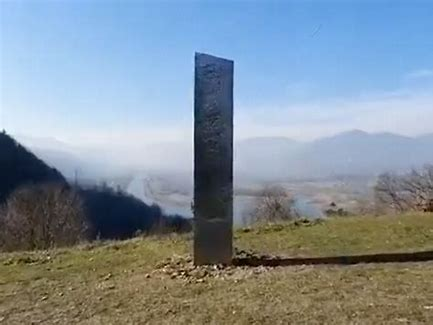 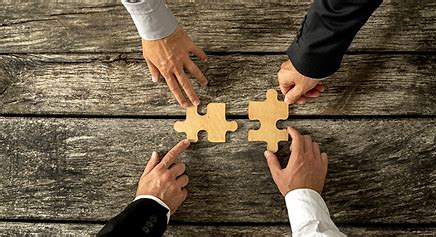 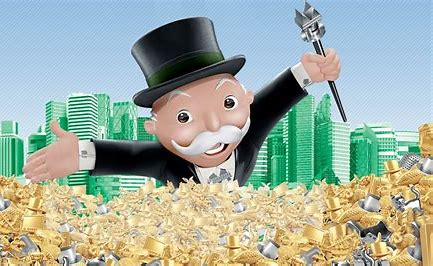 monolith        unification       monopoly
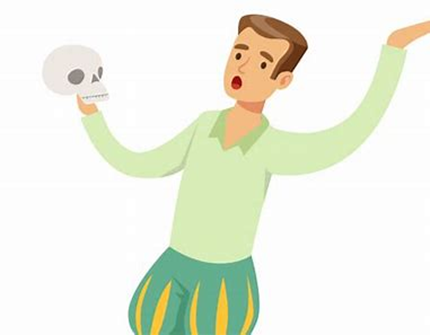 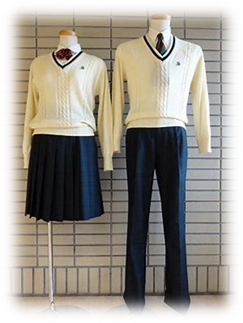 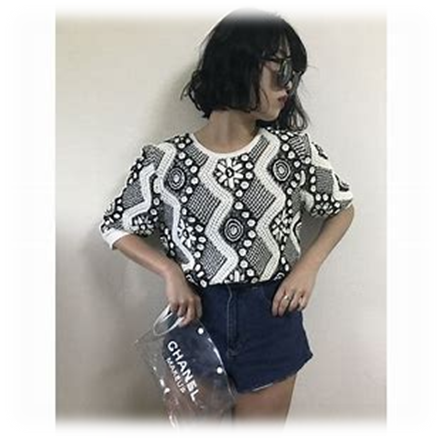 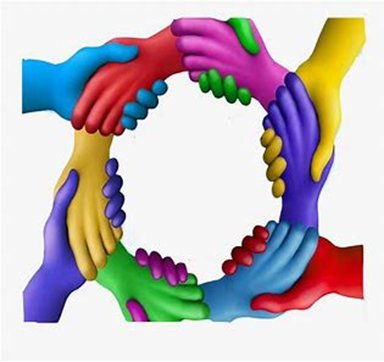 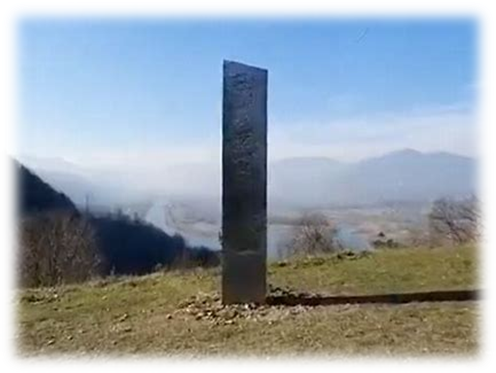 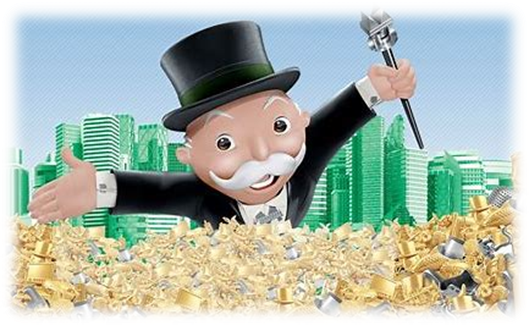 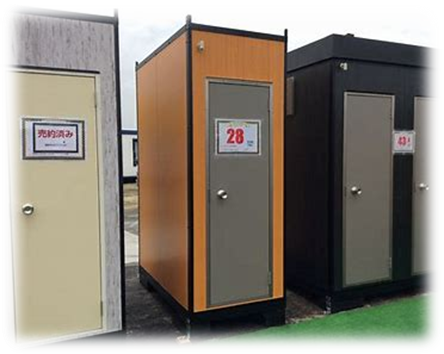 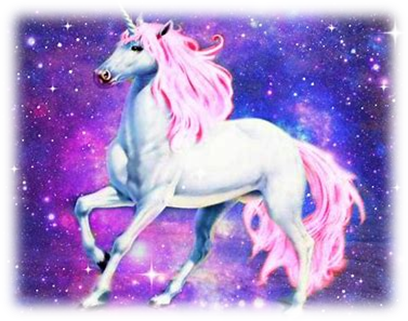 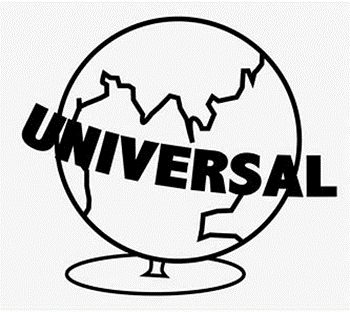 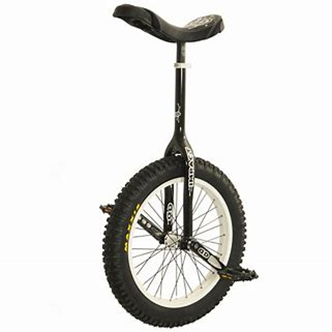 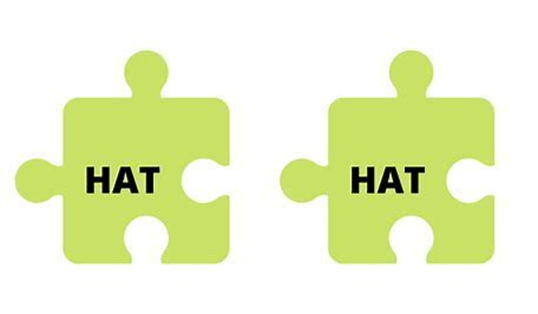 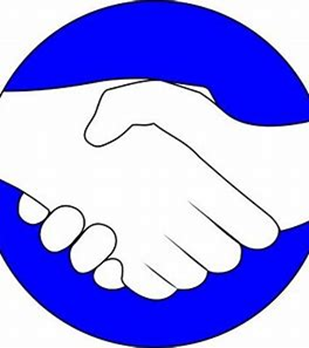 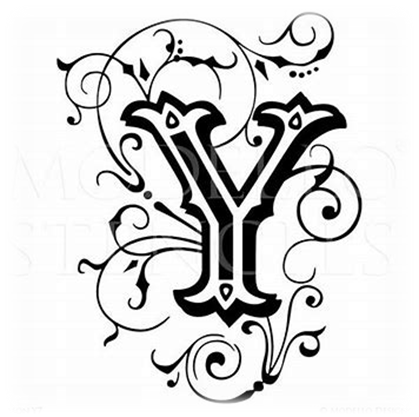 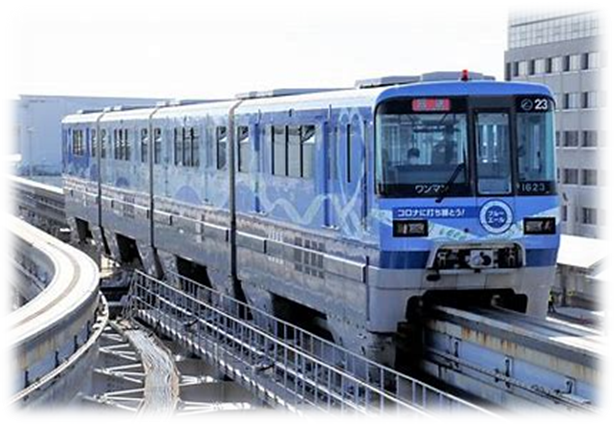 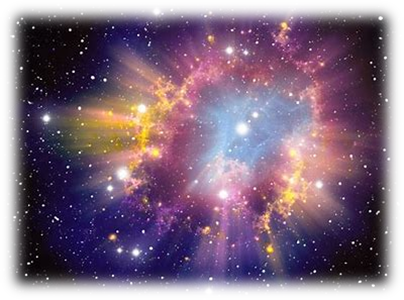 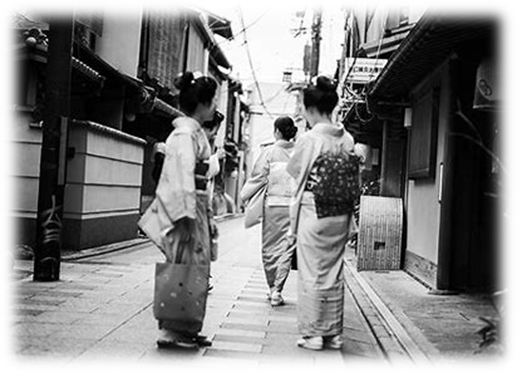 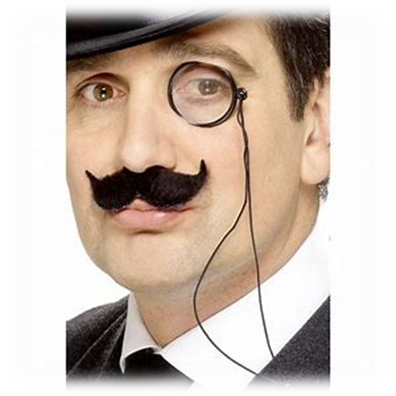 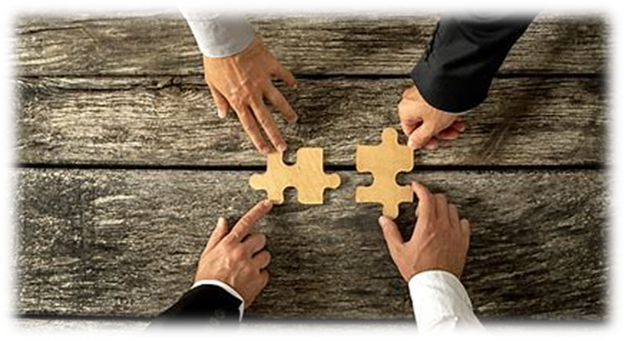 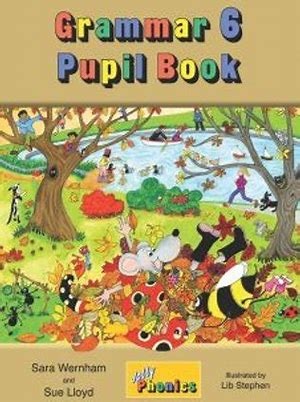 Activity Page

Spelling:
Numerical Prefixes for 1
‘Its’ and ’it’s’ are homophones.  They are words that sound the same but have different spellings and meanings.  Which one should be used to complete each sentence correctly?

(Page 3)
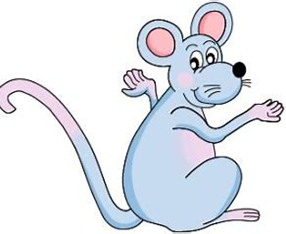 The museum is proud of its collection of unicycle.

The school has changed its uniform from blue to green.

You should go by monorail.  It’s the quickest way to the    
  airport.

The union has asked its members to go on strike next week.

It’s a gloomy picture because of its monochrome design.

“Yes, it’s a huge monolith,” the teacher told the class.

This is Dad’s handkerchief.  It’s got his monogram in 
  the corner.

“It’s a story about a dragon and a unicorn,” said the boy.
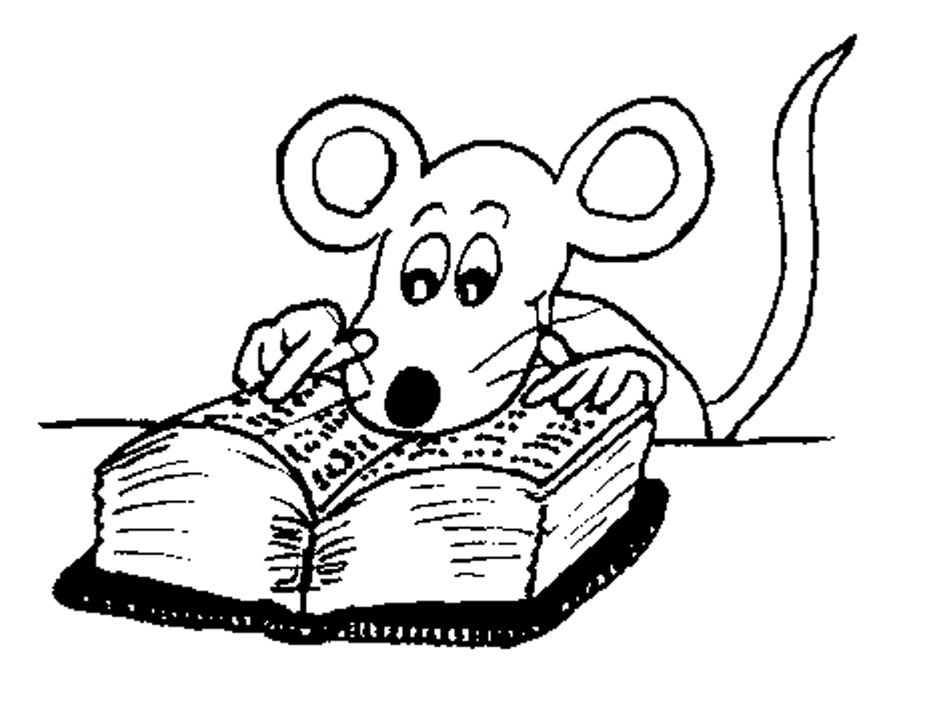 Parsing ＆
Sentence Wall
The actor performed the monologue perfectly.
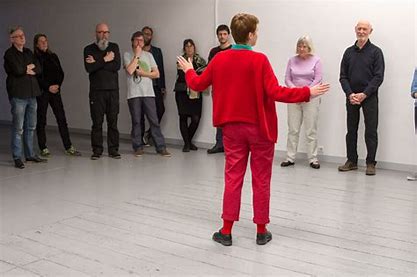 The actor performed the monologue perfectly.
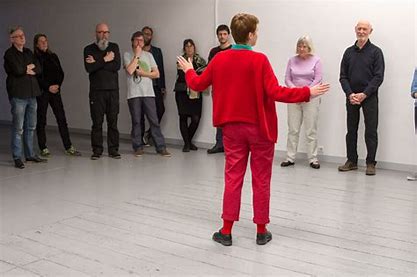 The actor performed the monologue perfectly.
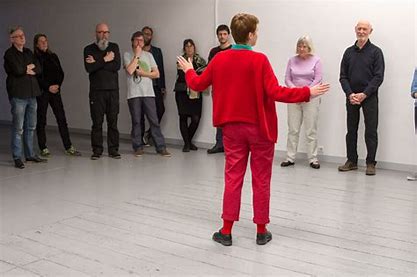 The actor performed the monologue perfectly.
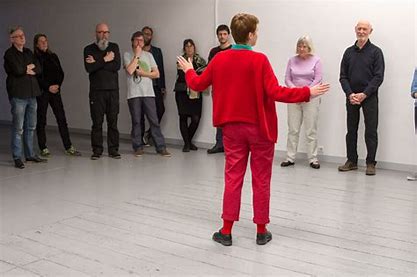 The actor performed the monologue perfectly.
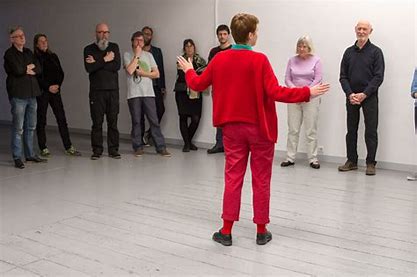 The actor performed the monologue perfectly.
Subject


 actor


The
Verb


 performed


 perfectly
Object


 monologue

 
 the
(transitive)
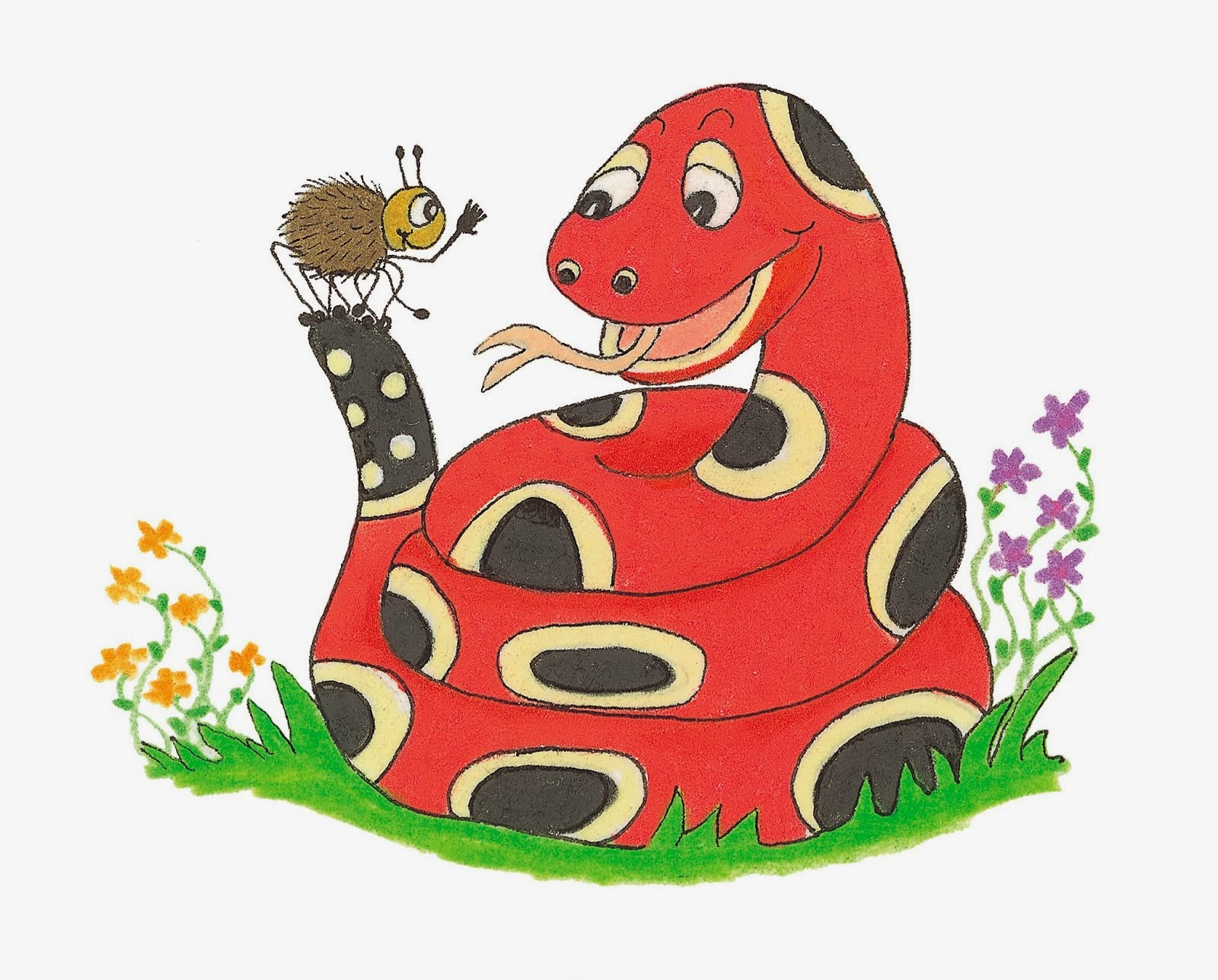 Dictation
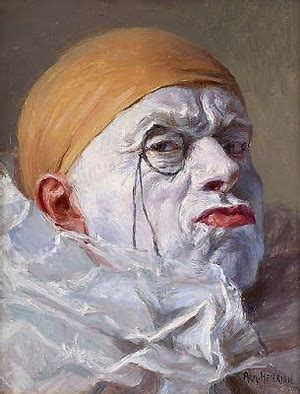 The man in the painting was wearing a monocle.
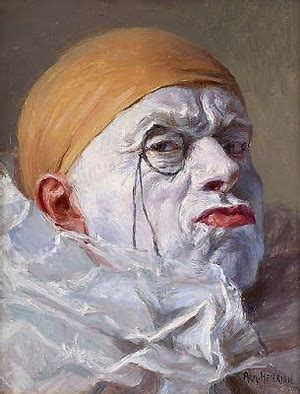 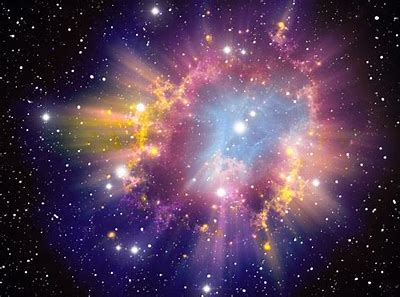 How many stars are in the universe?
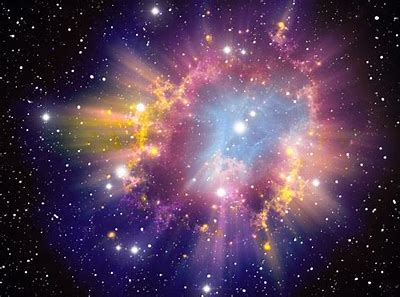 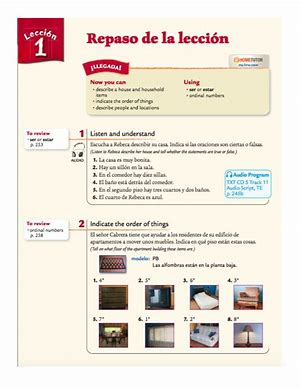 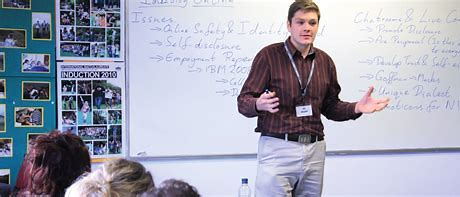 “Turn to the first unit in our textbook,” said the teacher.
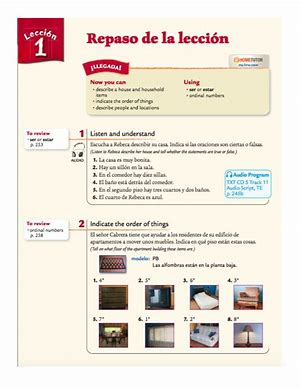 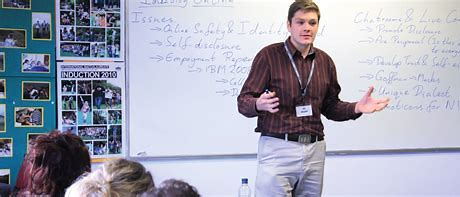 Assignment 

Learn Words in the List
Complete Sentence Wall
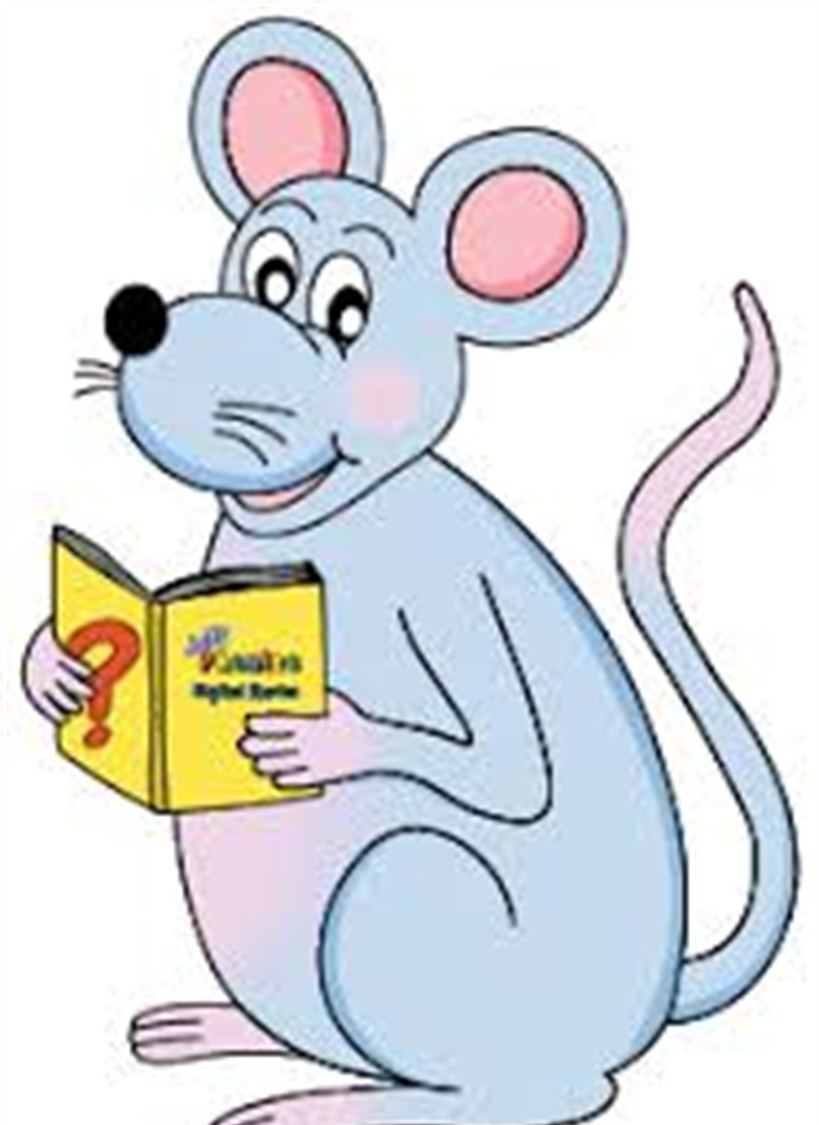 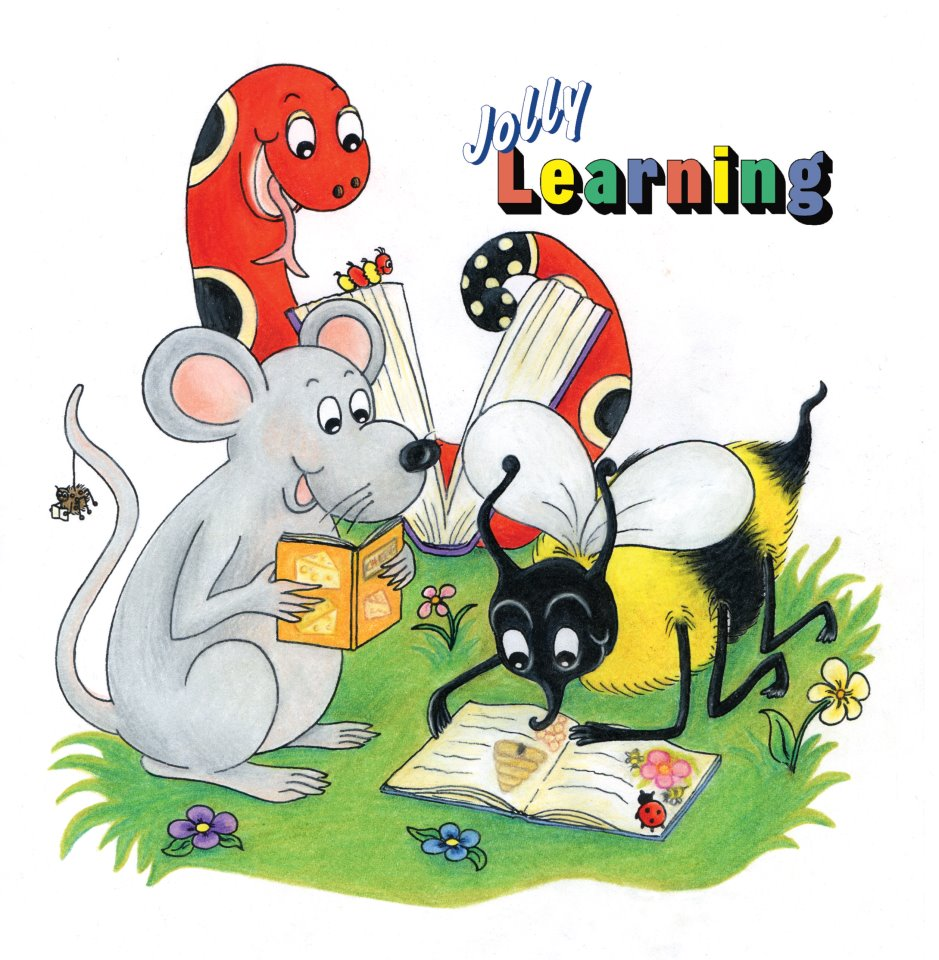 See you
 next time!